Краевая дискуссионная площадка «Выявление и поддержка одаренных детей и талантливой молодежи (в том числе через систему организации конкурсов, олимпиад, форумов и т.д.)
«об организации работы зональных центров»
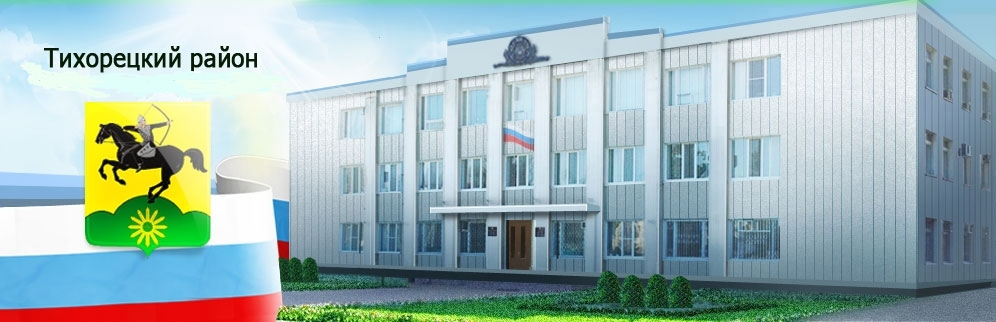 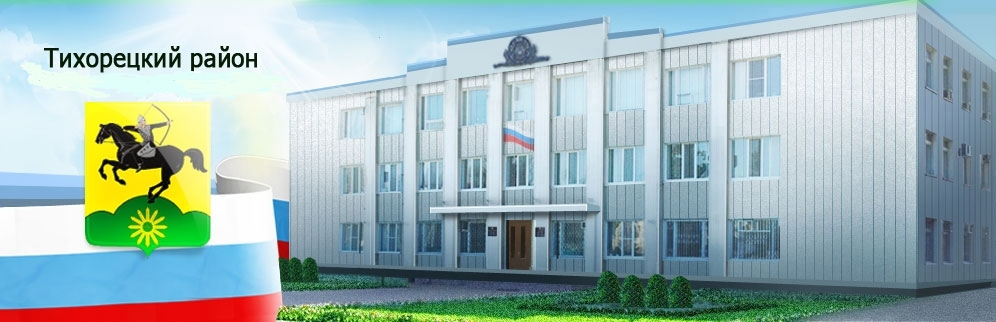 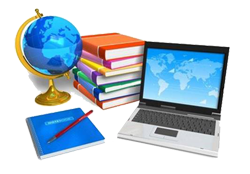 Косова Марина Александровна, 
начальник отдела развития образования управления образования администрации муниципального образования Тихорецкий район
15 августа 2017 года
«Каждый человек талантлив. Добьется ли человек успеха, во многом зависит от того, будет ли выявлен его талант, получит ли он шанс использовать одаренность…» 
(Из Концепции общенациональной системы выявления и развития молодых талантов)
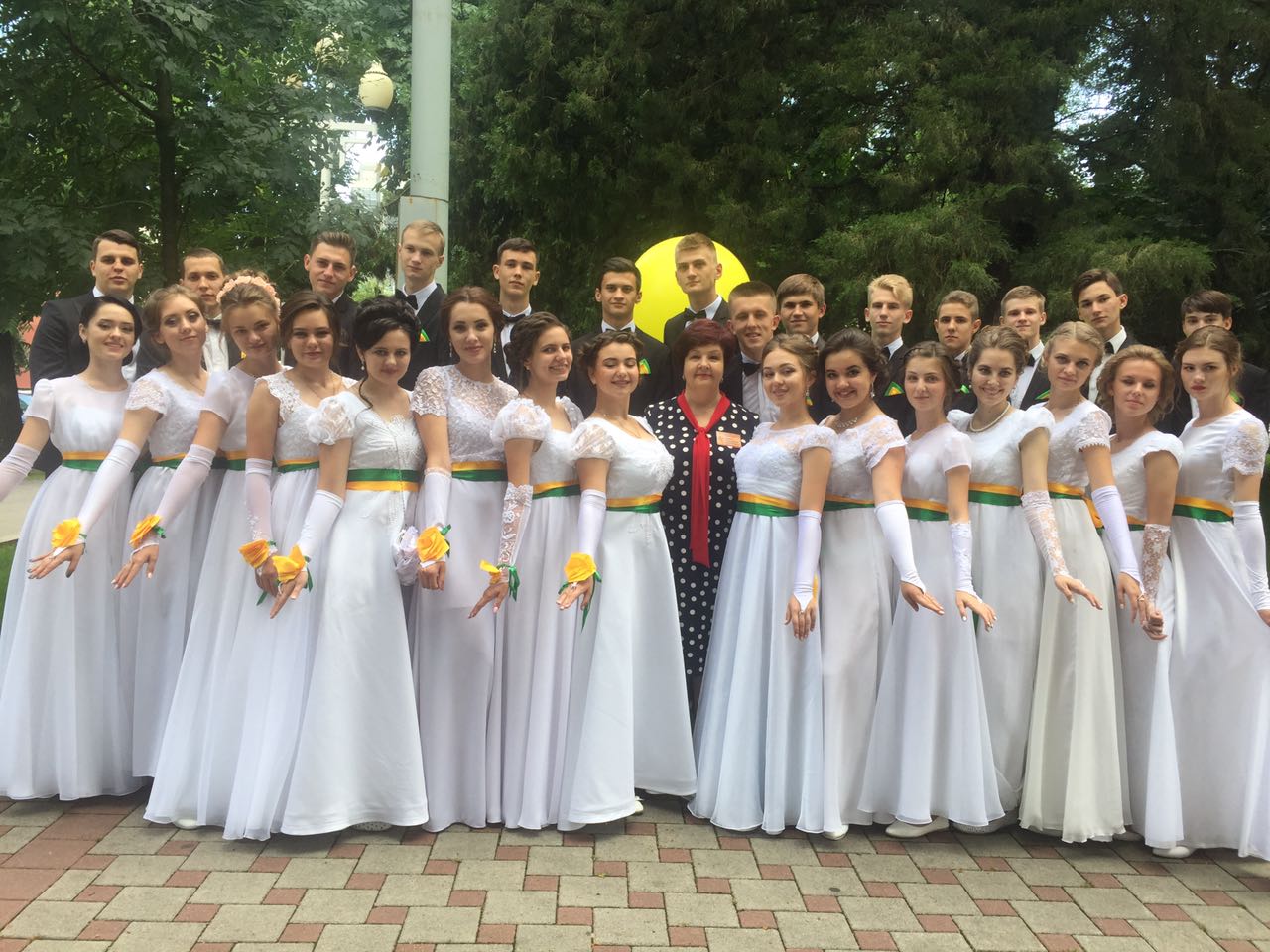 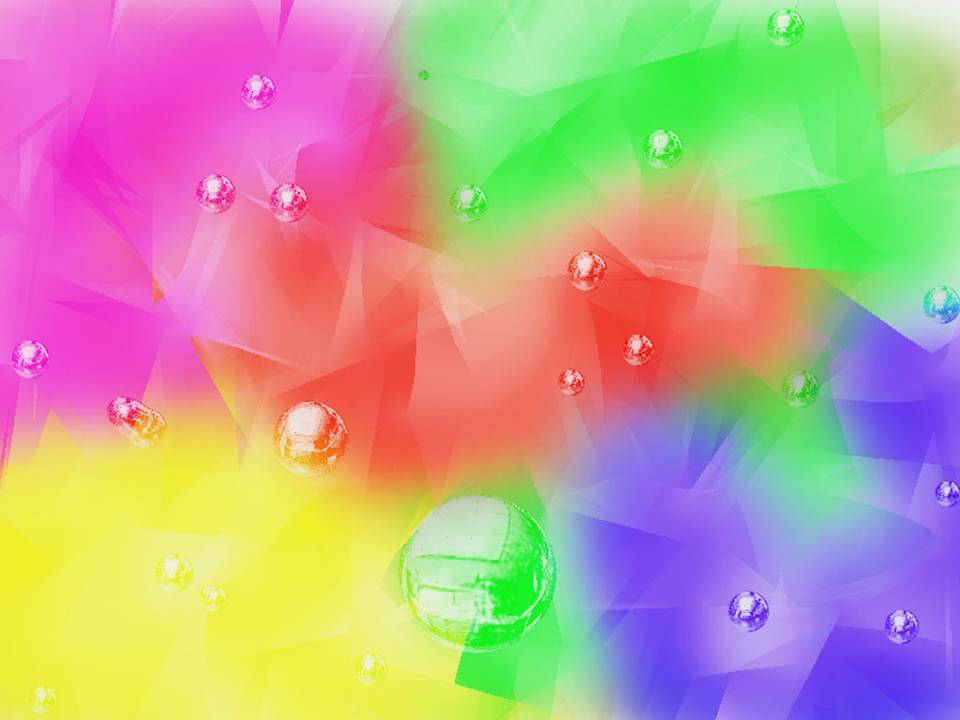 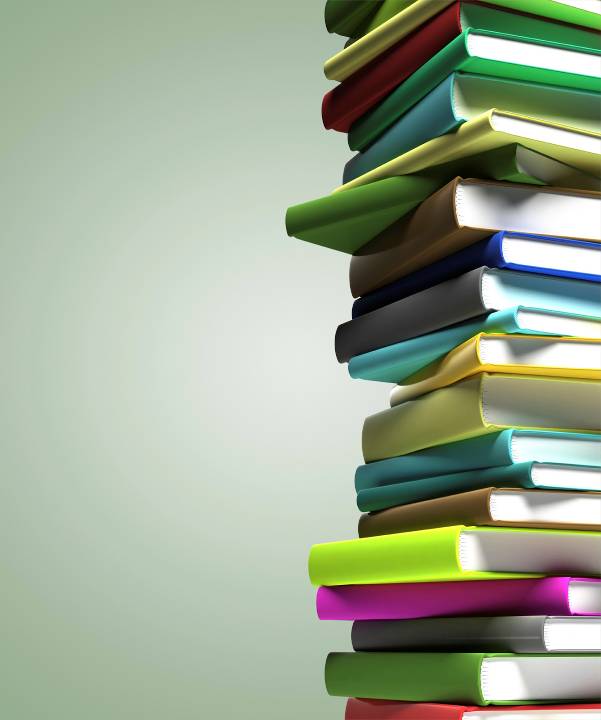 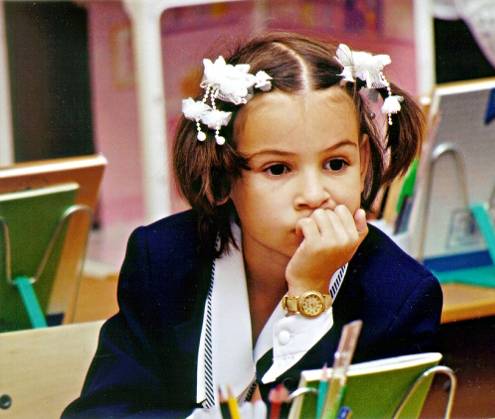 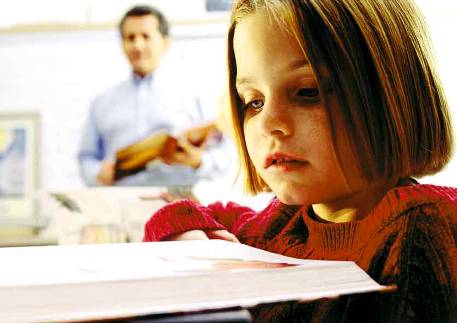 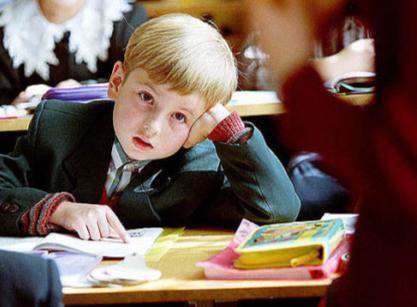 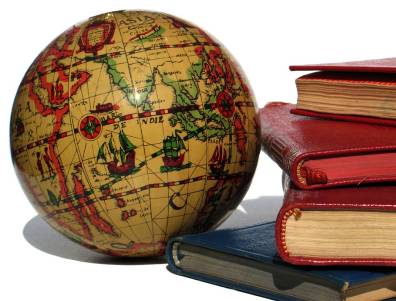 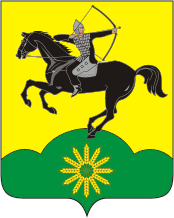 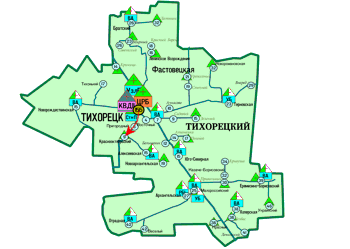 В системе образования района 23 общеобразовательных организации, в которых обучается более 12,5 тысяч школьников. В районе функционируют 4 детско-юношеских спортивных школы, 2 Центра внешкольной работы, 
1 Центр детского технического творчества
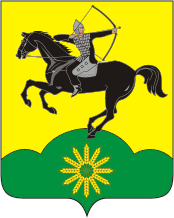 Тихорецкий зональный центр
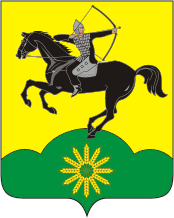 Организация работы в муниципальном образовании тихорецкий район
Направления деятельности с общеобразовательными учреждениями
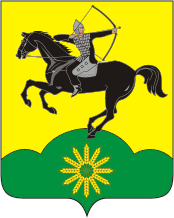 Формы организации работы по подготовке к олимпиадам и НПК
Зачислено по итогам 1 к/р -106, прошли полный курс обучения 61, награждены грамотами 30
Заочные курсы «ЮНИОР»
Дистанционное обучение
Очное обучение на базе филиала КубГУ
ГБУ ДО ЦРО КК
117 участников, из них стали победителями и призерами ШЭ – 31 чел., МЭ – 13 чел., РЭ – 3 чел.
Учебно-тренировочные сборы
Краевые профильные смены
ОБЖ, география, экономика
38 учащихся по различным направлениям: ЛУНСТ, БИЛК, Кубанское казачество – Регион-93, Робототехника, 
«Радуга талантов», «Инженеры будущего», «Безопасное колесо!, «Экологи Кубани», проектная смена в ОЦ «Сириус»
Краевые дистанционные олимпиады
5 победителей и призеров
результативность муниципальных образований в зональном этапе региональных (краевых) олимпиад
Результативность участия школьников региональном этапе всероссийской олимпиады школьников по предметам, проходившим в Тихорецком зональном центре в 2016-2017 учебном году
Сравнительный  анализ  итогов участия зонального центра по итогам всех 4 этапов конкурса «Эврика» за 2015- 2017 годы
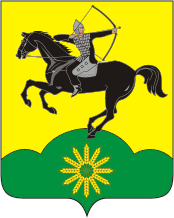 Поддержка талантливой молодежи
Ежегодный прием главы талантливых детей и молодежи
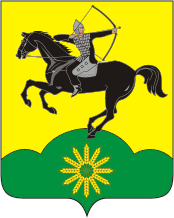 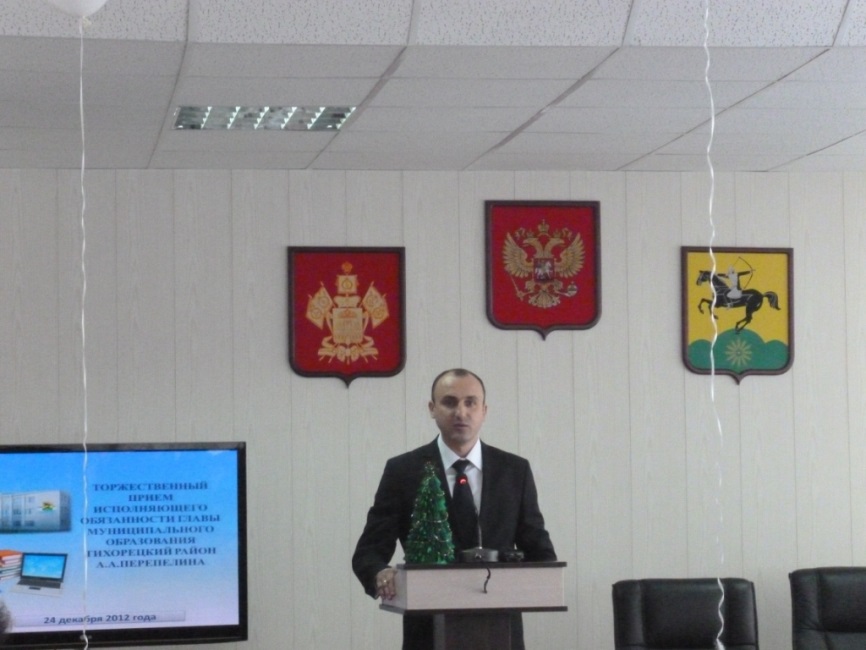 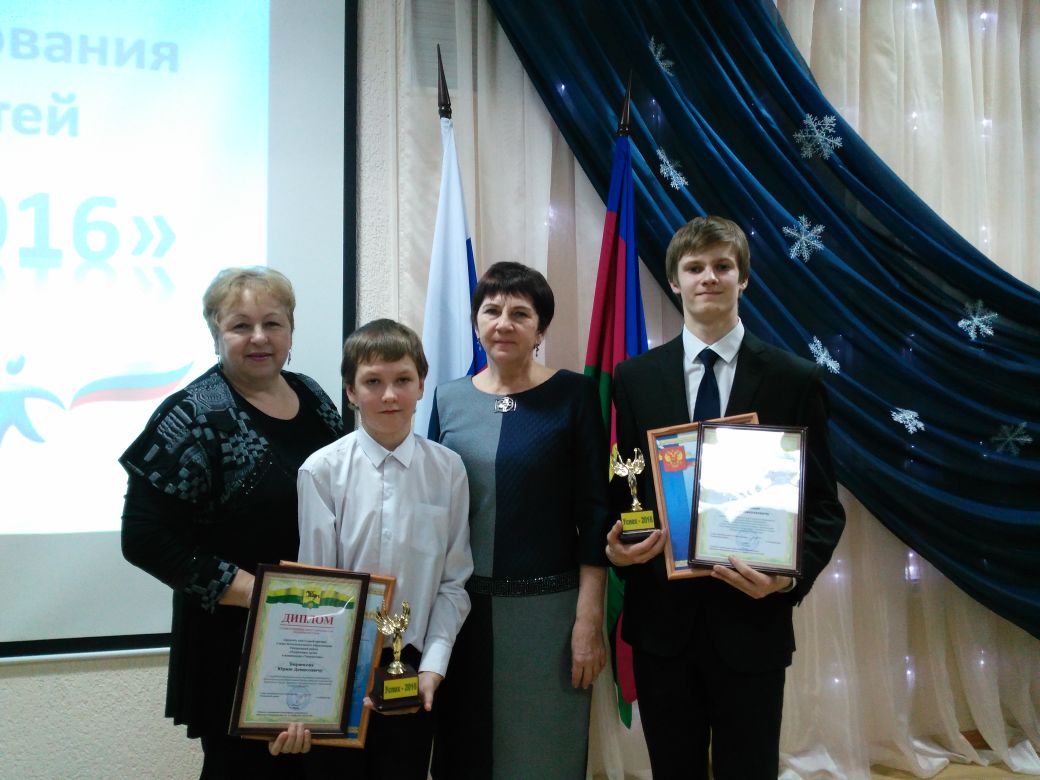 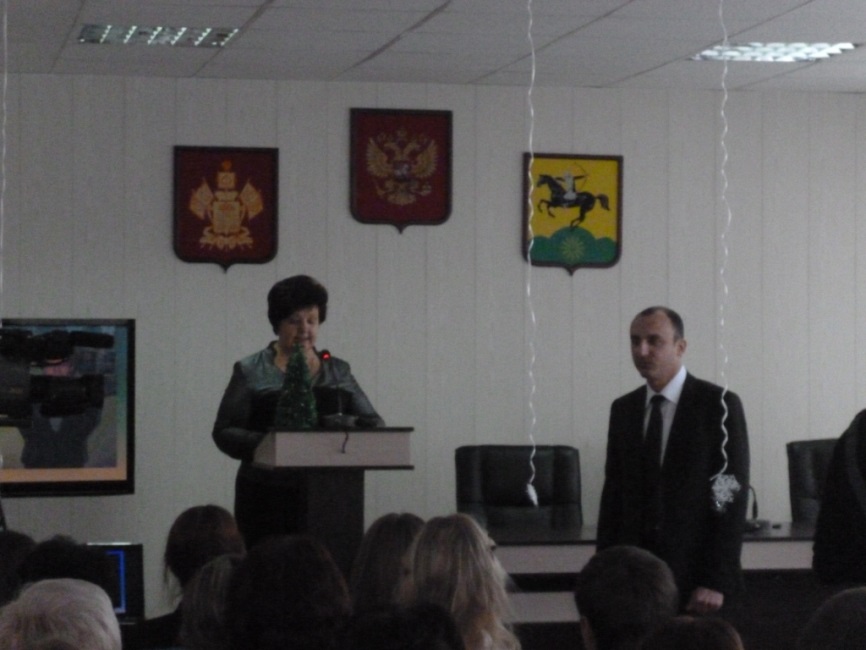 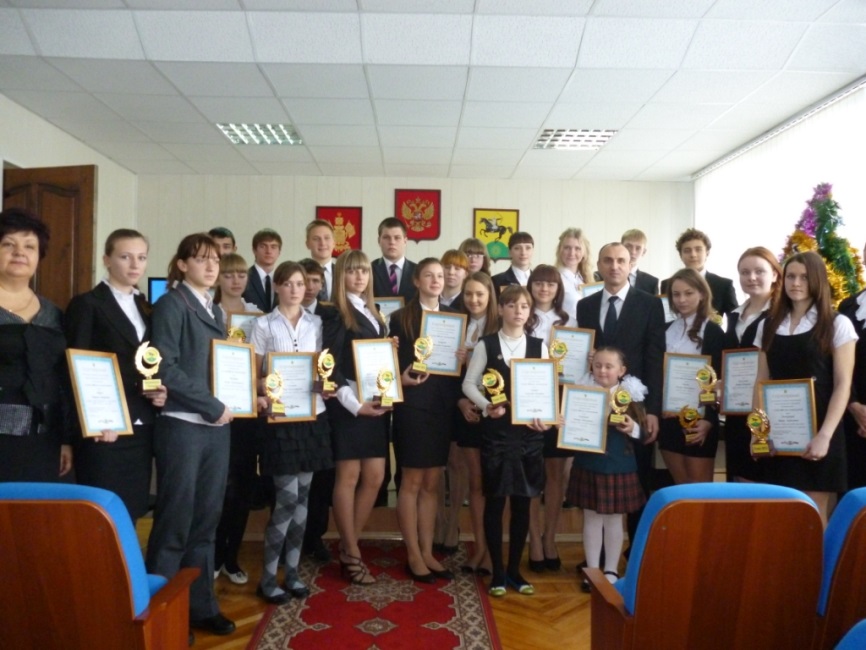 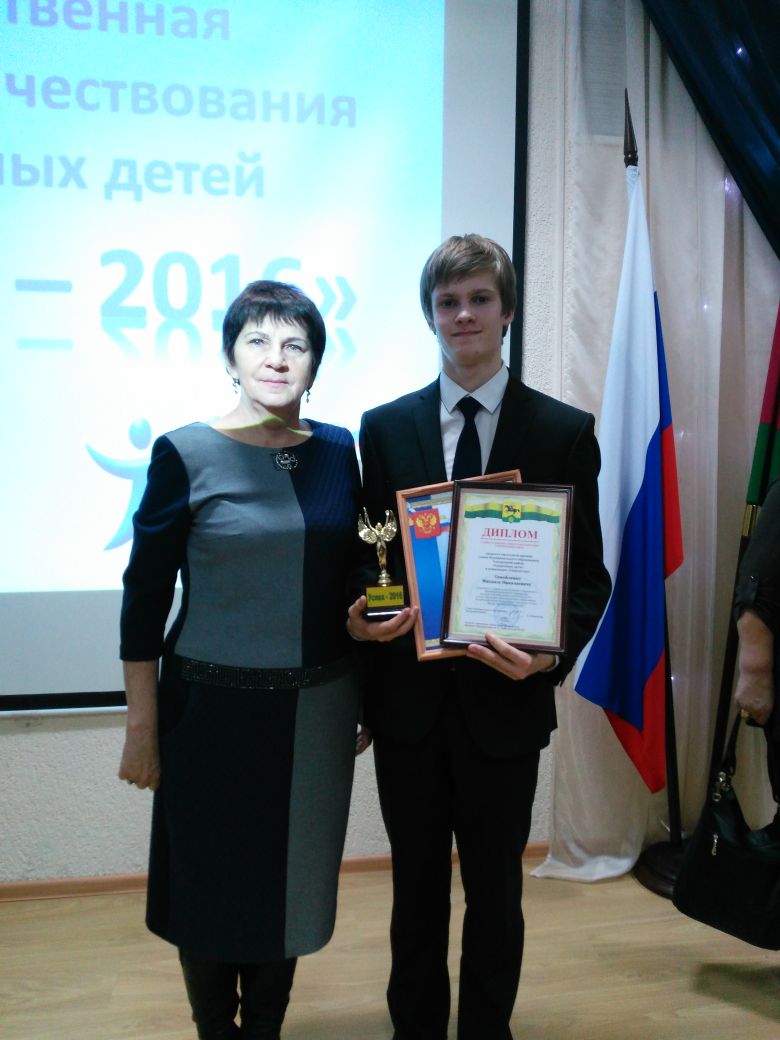 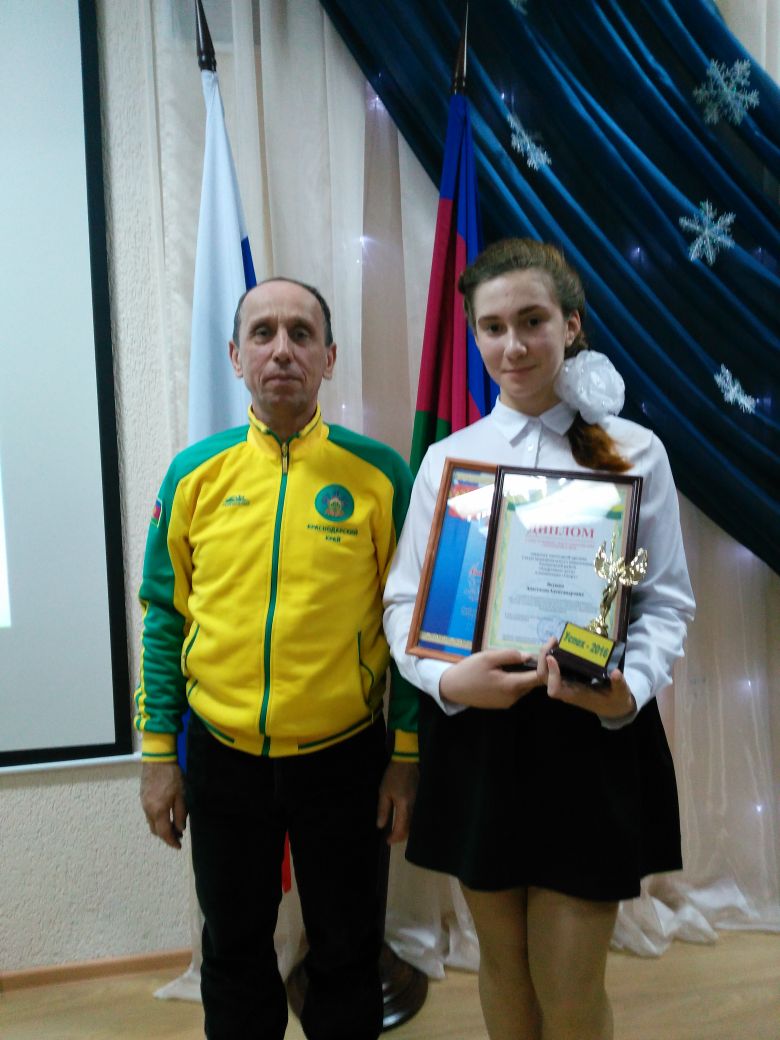 Предложения по организации работы в 2017 -2018 учебном году:
Широкая информационная и разъяснительная работа среди педагогов, учащихся и их родителей о конкурсах, олимпиадах, фестивалях и различных мероприятиях по выявлению и поддержке одаренных детей и талантливой молодежи;
Оперативное размещение информации о проводимых мероприятиях на официальных сайтах муниципальных органов управления образованием и территориальных методических служб.
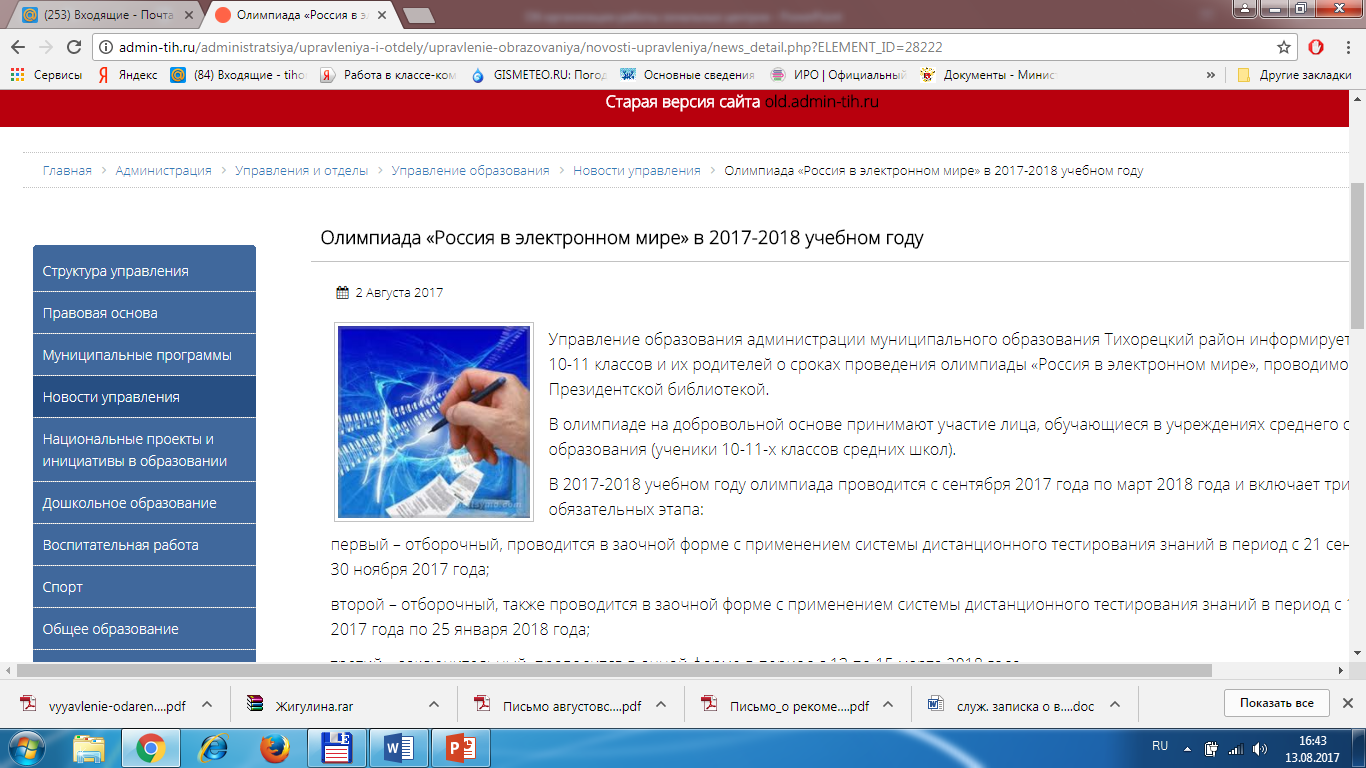 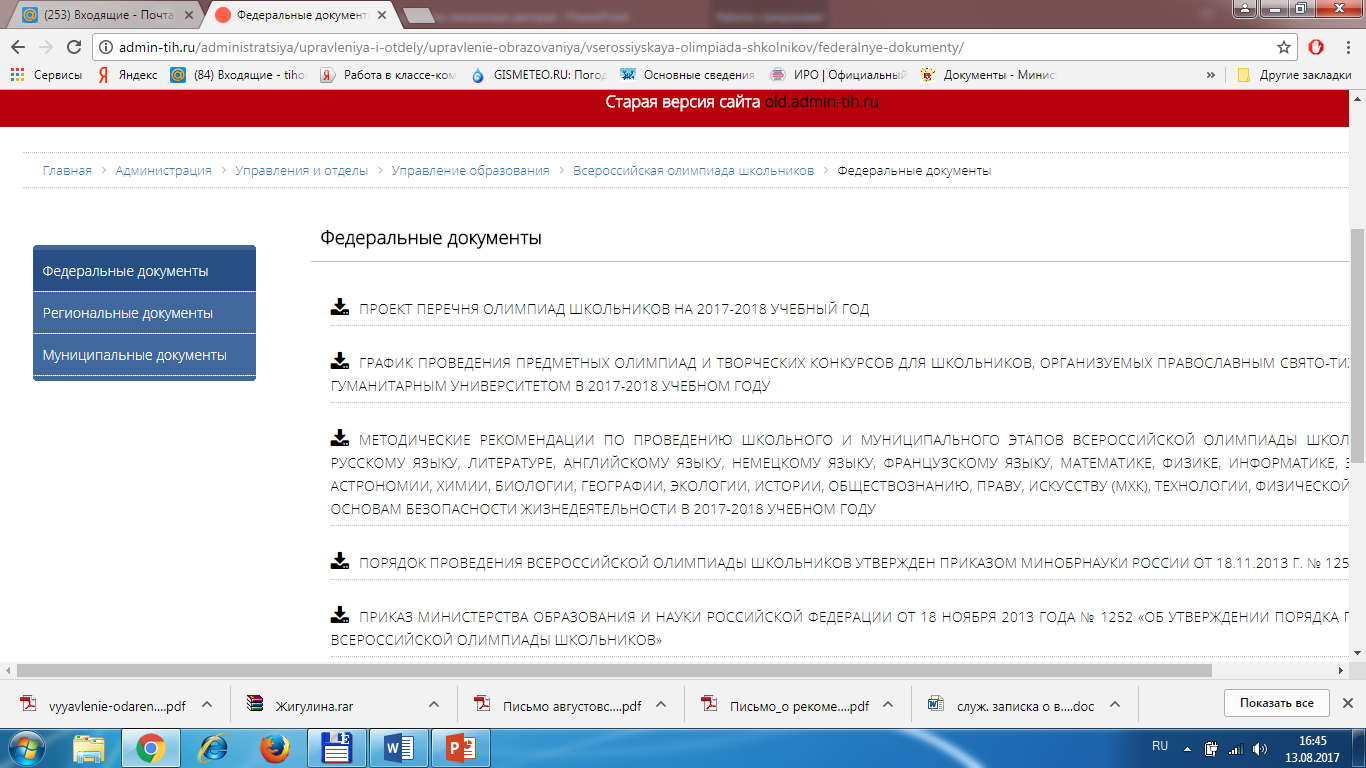 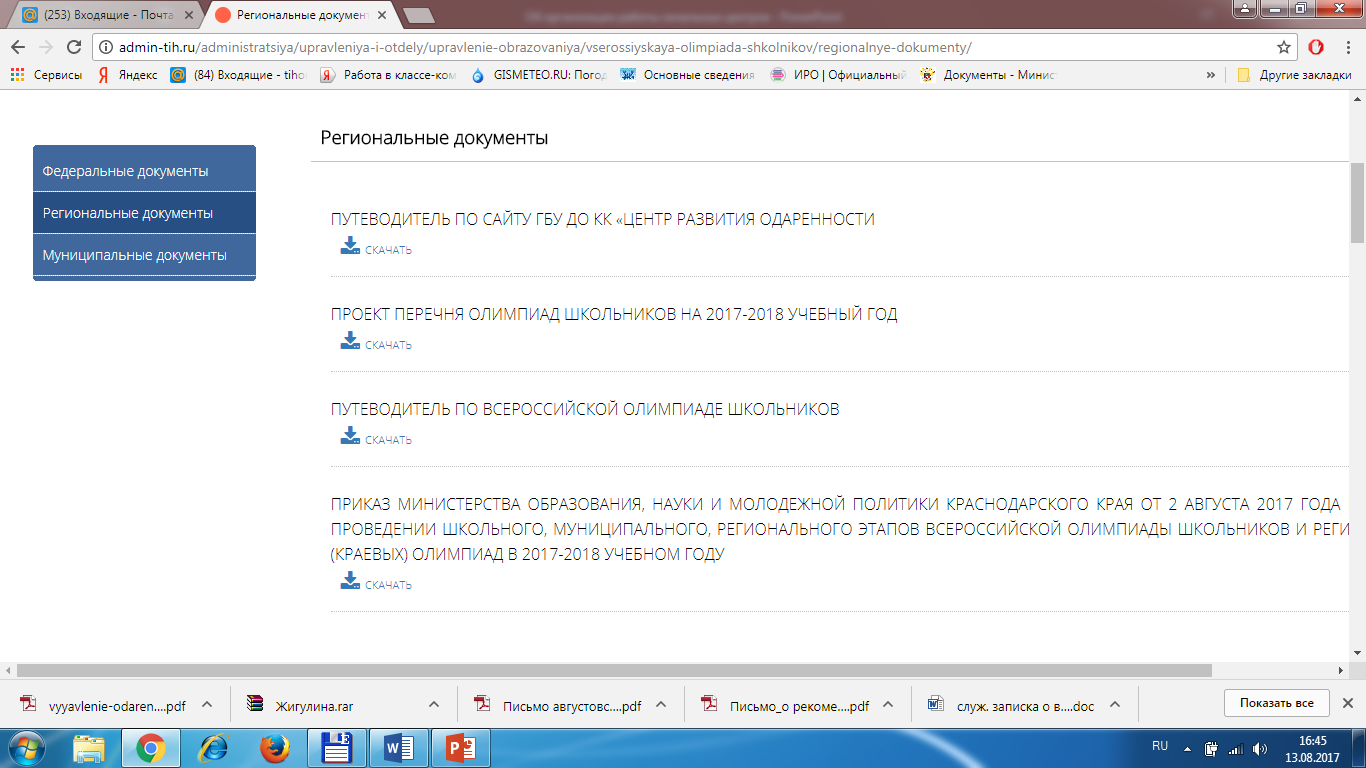 Предложения по организации работы с педагогами, осуществляющими работу с одаренными детьми:
1.Провести  совещание руководителей районных методических объединений учителей-предметников, председателей муниципальных предметно-методических комиссий муниципальных образований с руководителями региональных предметно-методических комиссий по анализу подготовки и результативности участия школьников в региональном этапе всероссийской олимпиады школьников. 
2.Разработать единую программу по подготовке школьников к региональному этапу всероссийской олимпиады школьников, начиная с 7-8 класса, на муниципальном уровне  с привлечением педагогов школ, эффективно работающих с одаренными школьниками.
3.Организовать курсовую подготовку педагогических работников по работе с одаренными детьми по каждому предмету, входящему в перечень олимпиад (не менее 1 педагога от каждого муниципального образования).
4.Организовать занятия (или подготовить методические рекомендации) для педагогов по подготовке к выполнению практической части олимпиадных заданий.
Предложения по организации работы с учащимися
1.Провети психолого-педагогической диагностику мотивации учащихся к участию во всероссийской олимпиаде школьников и НПК с учетом приоритетности предметов, необходимых для поступления в высшие учебные заведения.
2.В каждом муниципальном образовании создать группы учащихся по подготовке к олимпиадам по возрастным категориям 6-8 классы, 9-11 классы из числа учащихся, ставших победителями и призерами муниципального и регионального этапов.
3.Организовать работу консультационных пунктов и проведение дополнительных теоретических и практических занятий для одаренных учащихся педагогами из разных школ под руководством педагога, прошедшего соответствующее обучение по работе с одаренными детьми (не реже 1 раза в месяц или в каникулярное время – интенсивными курсами).
4.Организовать проведение вебинаров, видеолекций (домашнее обучение с личным оборудованием или в базовых школах МО) для учащихся всех муниципальных образований по отдельным предметам с привлечением специалистов ВУЗов, начиная с сентября месяца.
5.Расширисть перечень предметов дистанционного обучения.
6.Организовать в муниципальных образованиях в период осенних и зимних каникул занятия по отработке практической части олимпиадных заданий.
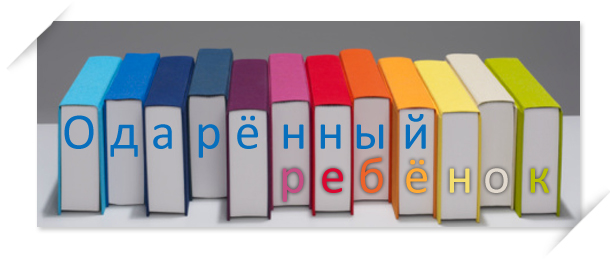 Выявление, сопровождение и поддержка талантливых детей – забота о будущем России
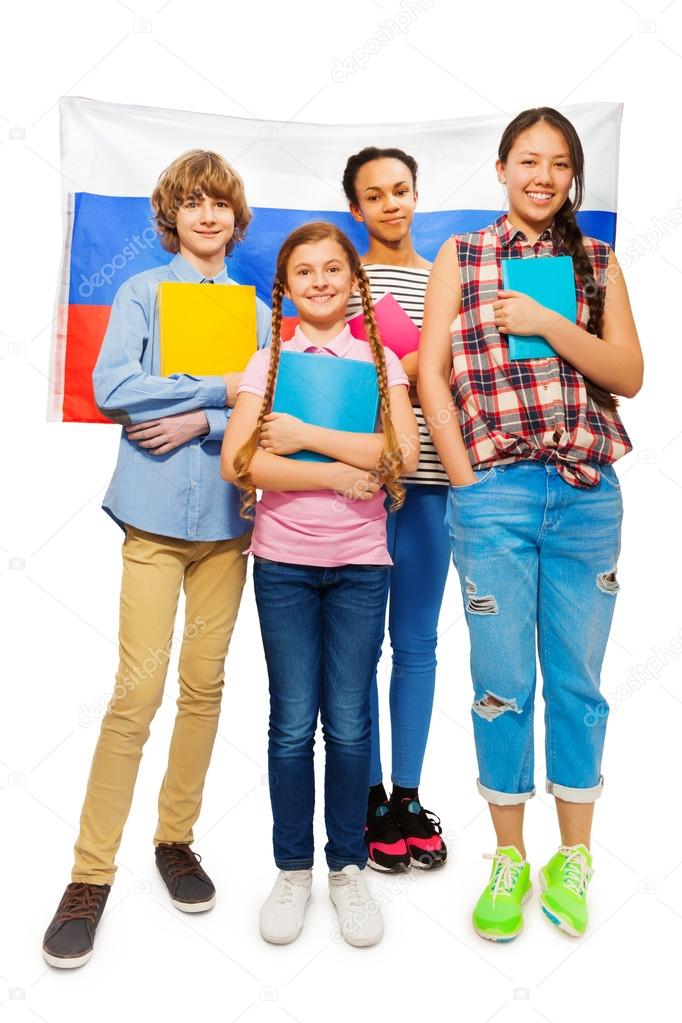 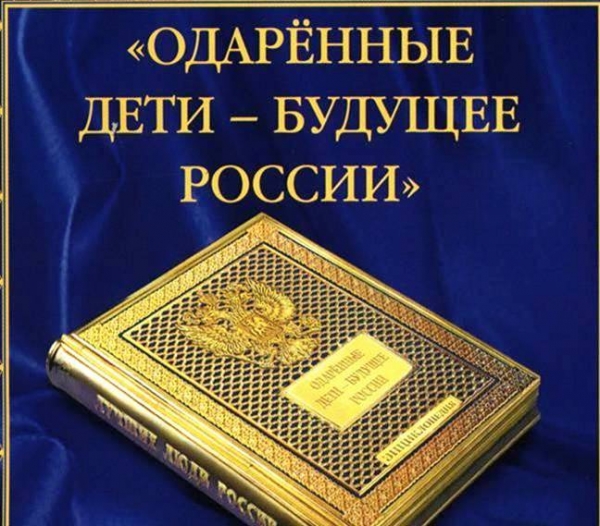 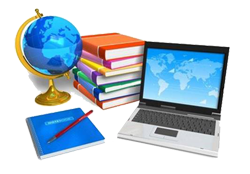